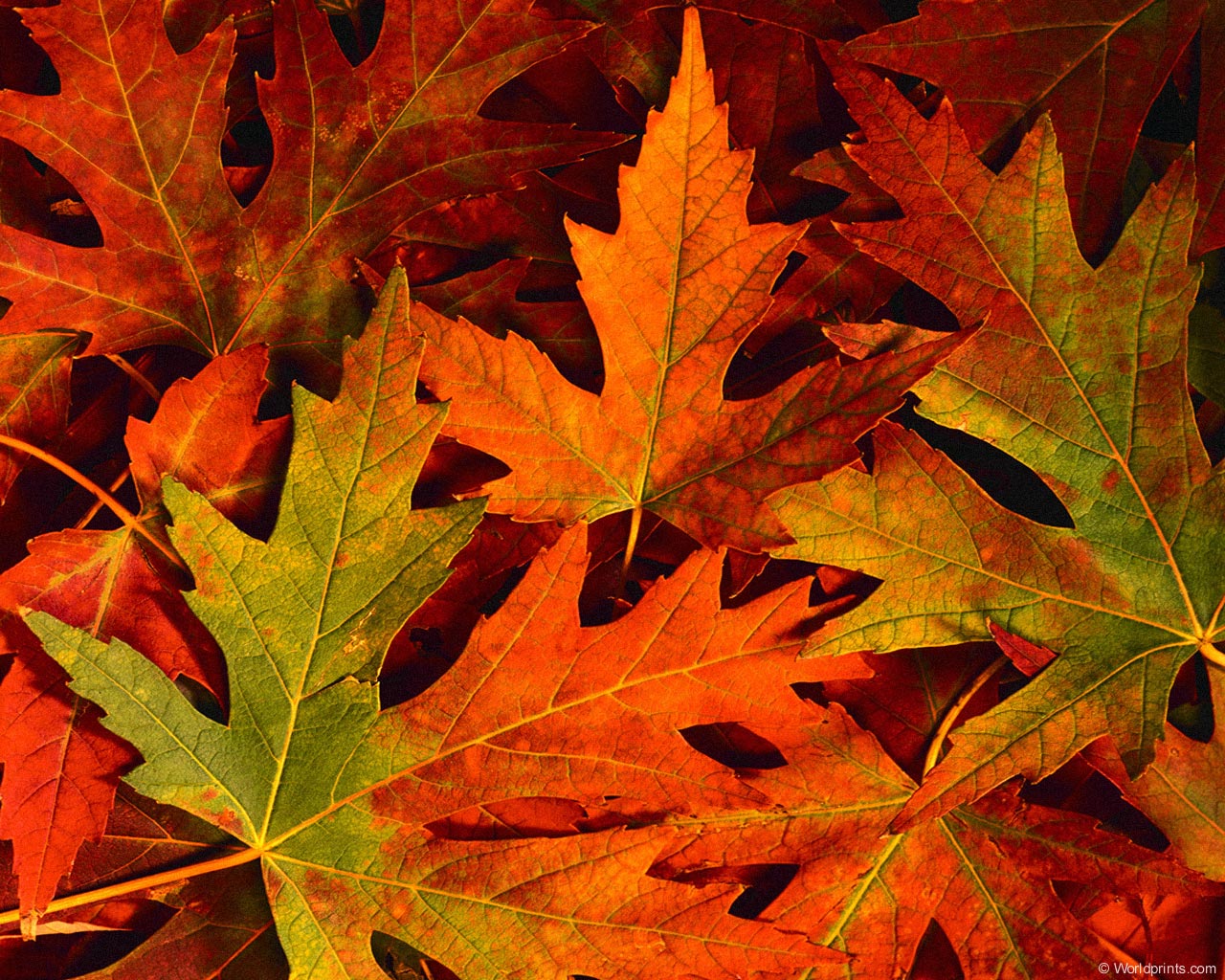 CLEAN – UP EVENT
POSTPONED
Until DEC 5!
When: Saturday, November 21ST, 2015
Time: 8am – 12pm
Where: Central Park  Bus. Old 83 Alamo, TX
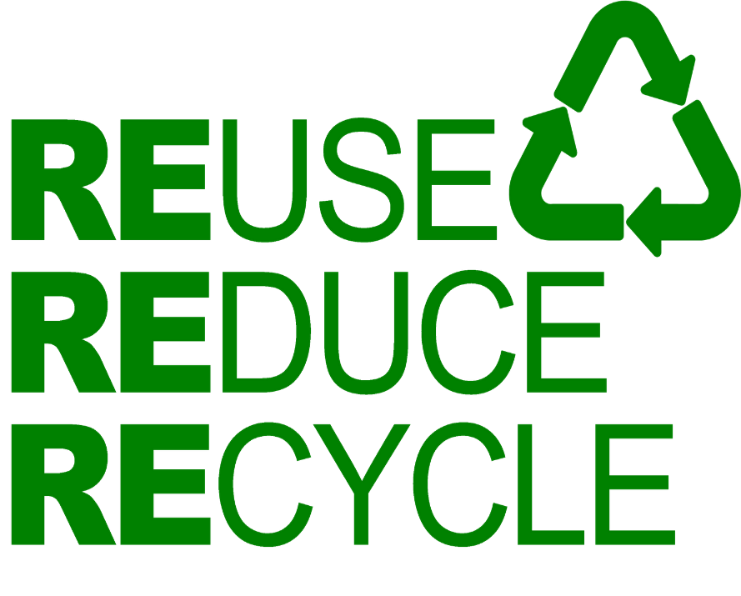 (Stormwater stenciling will also be done).
Volunteers needed: come help and keep Alamo Beautiful
For more information contact Joshua Gonzalez at (956)787-0006 Ext. 131